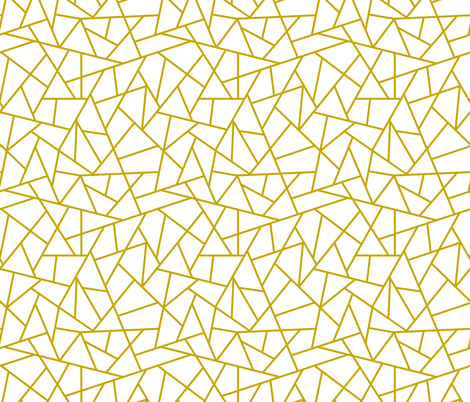 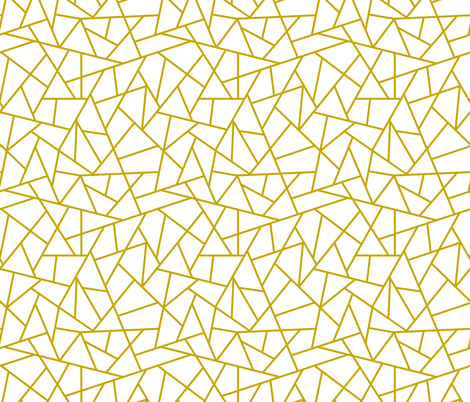 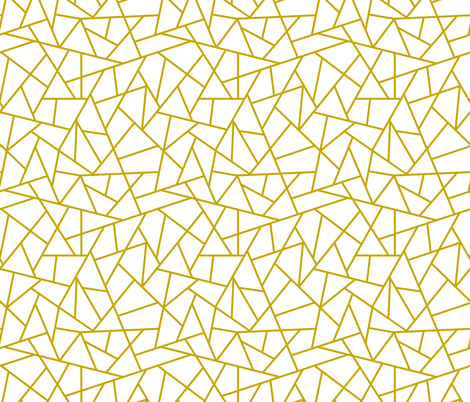 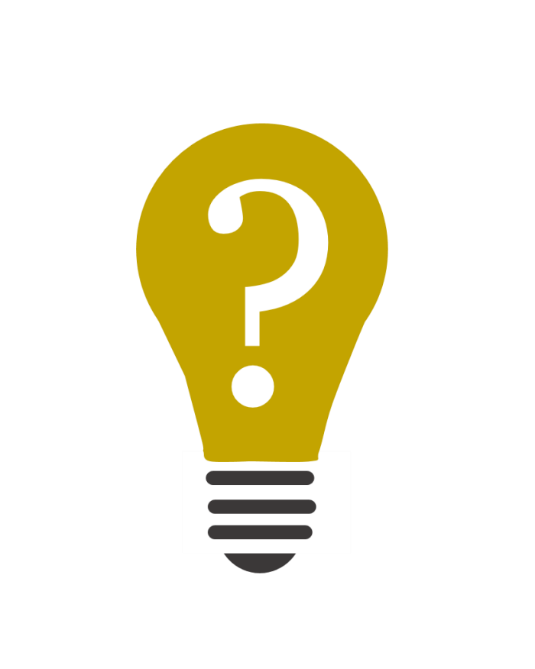 FREQUENTLY ASKED QUESTIONS FOR 
GSP MEMBERSHIP 2023
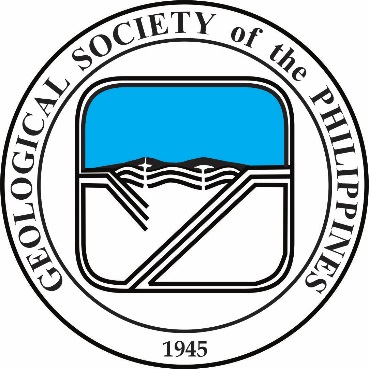 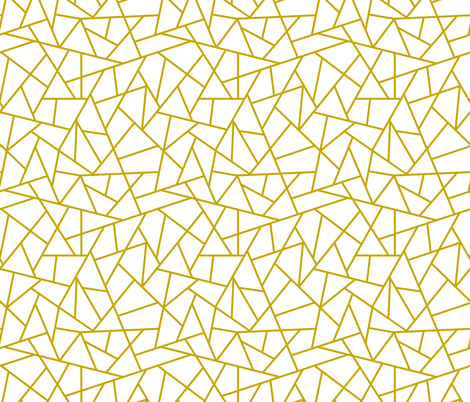 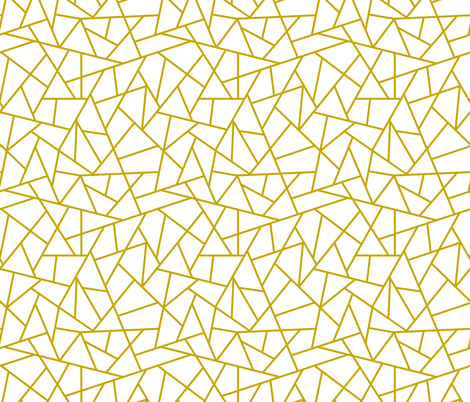 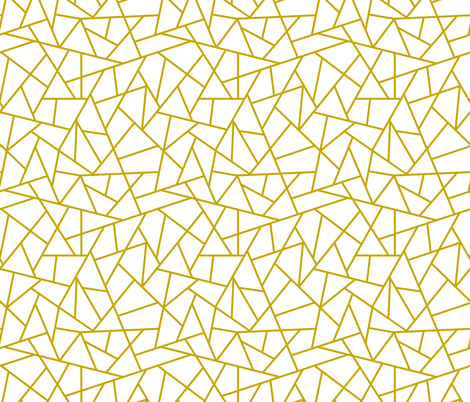 Q1. When should I pay for my 2023 membership?
 
A. According to the GSP by-laws and membership guidelines, Active Members will be those who have paid membership dues on or before the prescribed date: January 31, 2023. Those who have paid by the date can avail of early-bird discount for GEOCON 2023.

 Q2. I am not sure if I already paid for membership. How will I confirm this?
 
A. Please refer to the GSP website
https://geolsocphil.com/member-list/index. Send an inquiry to gsp.secretary@geolsocphil.org if payment was made but not reflected in the member list.
 
Q3. Where should I send my payment?
 
A. Payments should be made through our online payment system integrated into our website: geolsocphil.com/site/join us. Sign up or log in to your account, fill out contact and address details and create payment using website profile. You can pay through GCash, GrabPay, online bank transfer, CoinsPh, etc. Alternatively, you may upload proof of bank transfer made to our Metrobank account:

Geological Society of the Philippines Inc.
Account number: 633-3-63374550-2
Metrobank, J.M. Escriva Branch, Pasig City
 
Your payment profile will be updates automatically once successful payment and verification is made. Official receipts will be uploaded to your GSP website profiles. We highly recommend using the online payment system for automatic updating of status. There is no need to email the GSP Secretary unless issues arise.

Q4. Can we pay by group?

Yes, pay to the GSP Metrobank account via bank transfer, cheque or cash deposit then upload proof of payment to each of the member’s profile or email the list of names and the proof of payment to Secretariat at secretariat@geolsocphil.org for him/her to manually upload your proof of payment.



















Q5. I paid my annual dues for 2022. How much   should I pay to be an Active Member for 2023?

	A. If you pay on or before the deadline January 31, 2023, you are considered an Active Member, please pay: Annual dues  – Php1,500
	B. If you have not paid your annual dues for 2022 by January 31, 2023, you are considered as an Inactive Member. Please pay:
        Annual dues + penalty – Php2,250

Q6. I have not paid my annual dues since 2021 or even before. What do I need to do?

A. If you have not paid your annual dues since 2021   or even before, you are delisted and  would need to re-apply for GSP membership. An instructional video for Delisted Members is available at https://geolsocphil.com/site/faqs.

	Login to your account  or sign up to create an account at geolsocphil.com/site/join-us. Upload your CV, copy of PRC ID and fill out membership details.

Your application will be evaluated by the GSP Membership Committee, then recommended to the GSP Board of Trustees for readmission. The process will usually take 1 month. Once approved and verified,  you can create using your website profile. You need to pay:
     Membership fee + penalty – Php3,000  

Q7. If it is my first time to apply for GSP membership. What do I need to do?

  A. Please send an email to the GSP Secretary at gsp.secretary@geolsocphil.org with the subject NEW MEMBER APPLICATION. Please put the following information in the email body: Full Name, PRC license number (if available), affiliation, and mobile number. The Secretary will add you to the member list and inform you when you can create your profile following the instructions for Delisted Members at Q6 above. Once the uploaded files are already verified by the Secretary, please proceed to payment of:
       Membership fee – Php1,500
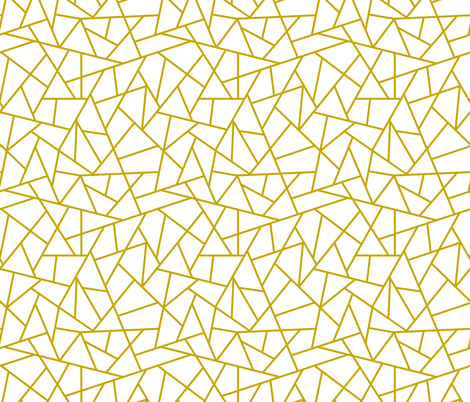 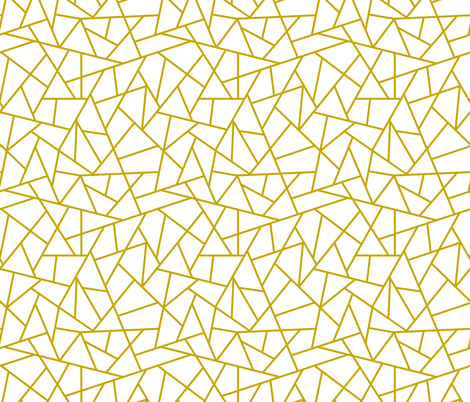 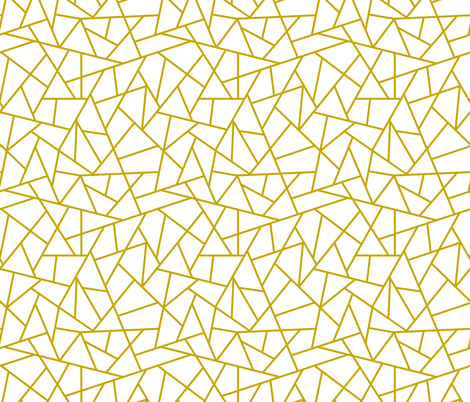 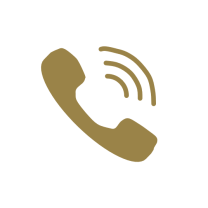 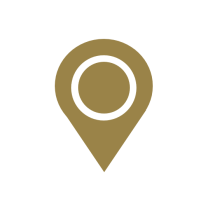 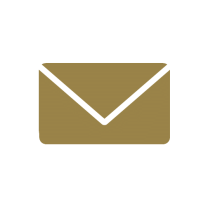 gsp.secretary@geolsocphil.org, 
http://geolsocphil.com/site/contact
Unit 205 Cityland Pioneer Condo, 
128 Pioneer St., Mandaluyong City
+632-6339025
Loc 3763